Đáp CaSau Chúa Nhật VII Thường Niên
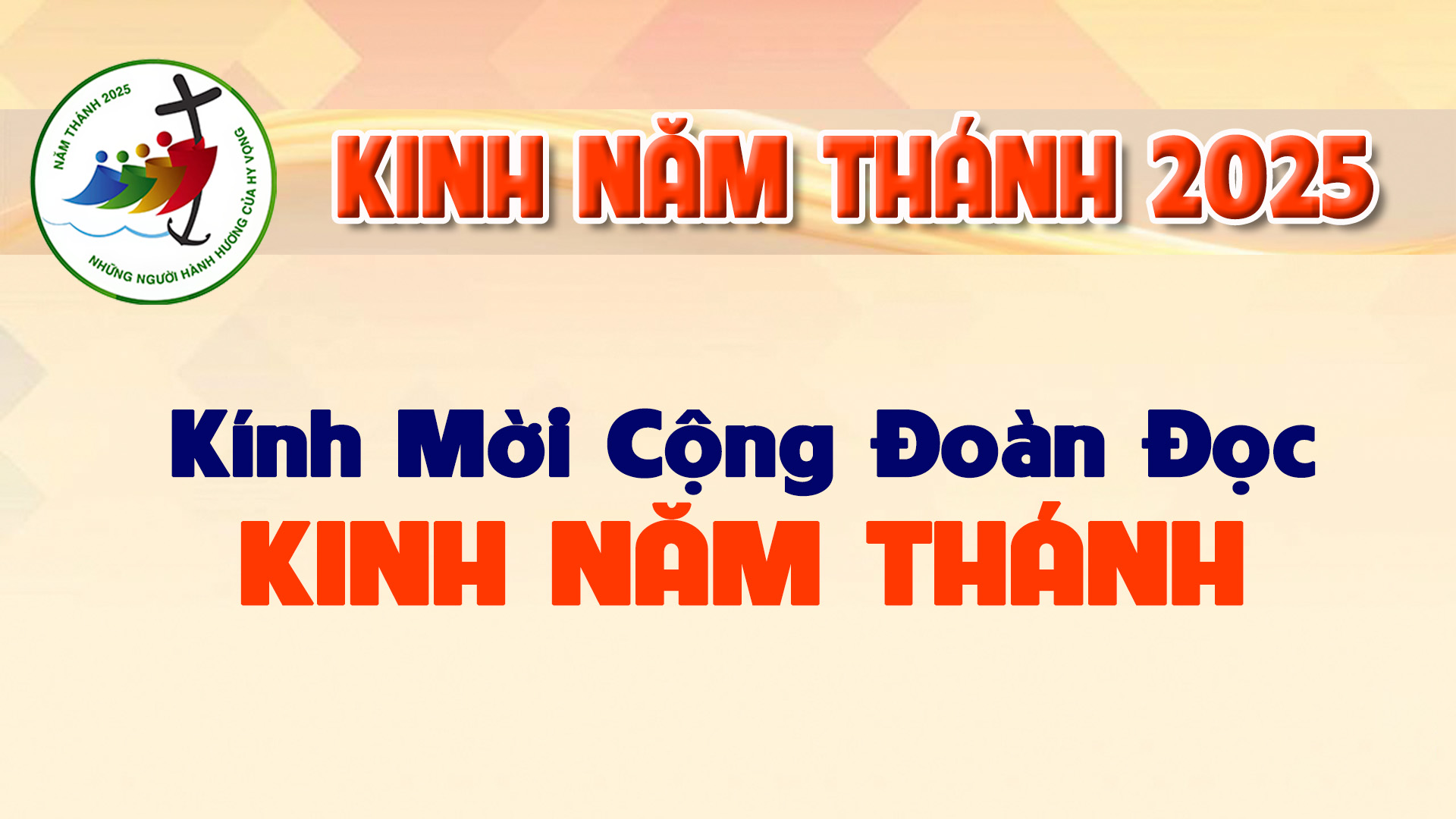 Lạy Cha trên trời/ Xin cho ơn đức tin mà Cha ban tặng chúng con/ trong Chúa Giêsu Kitô Con Cha/ và Anh của chúng con/ cùng ngọn lửa đức ái được thắp lên trong tâm hồn chúng con bởi Chúa Thánh Thần/
khơi dậy trong chúng con niềm hy vọng hồng phúc/ hướng về Nước Cha trị đến/ Xin ân sủng Cha biến đổi chúng con/ thành những người miệt mài vun trồng hạt giống Tin Mừng/
Ước gì những hạt giống ấy/ biến đổi từ bên trong nhân loại và toàn thể vũ trụ này/ trong khi vững lòng mong đợi trời mới đất mới/ lúc mà quyền lực Sự Dữ sẽ bị đánh bại/ và vinh quang Cha sẽ chiếu sáng muôn đời/
Xin cho ân sủng của Năm Thánh này/ khơi dậy trong chúng con/ là Những Người Lữ Hành Hy Vọng/ niềm khao khát kho tàng ở trên trời/ đồng thời cũng làm lan tỏa trên khắp thế giới/
niềm vui và sự bình an của Đấng Cứu Chuộc chúng con/ Xin tôn vinh và ngợi khen Cha là Thiên Chúa chúng con/ Cha đáng chúc tụng mãi muôn đời. Amen.
Thứ HaiSau Chúa Nhật VII Thường Niên
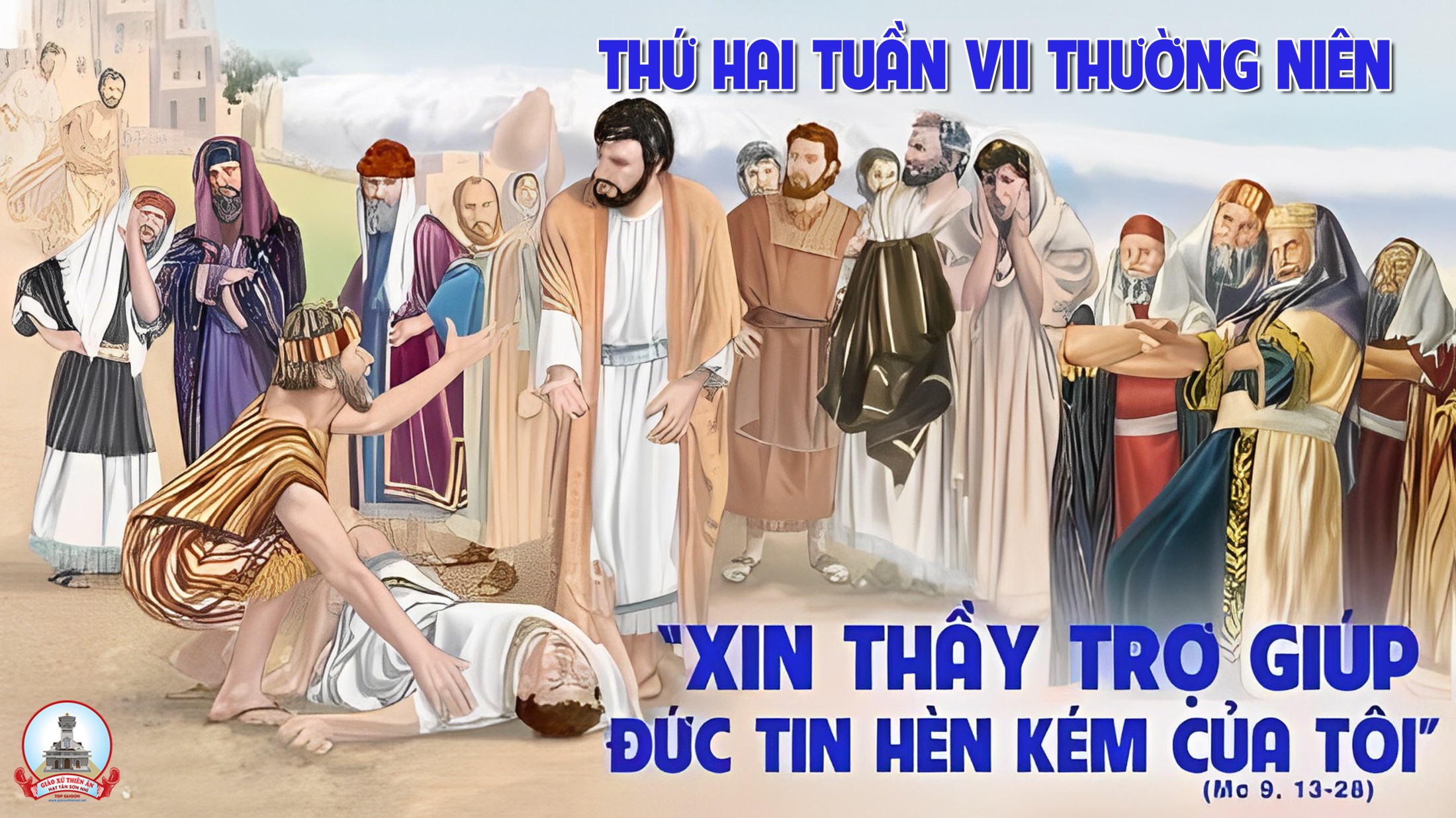 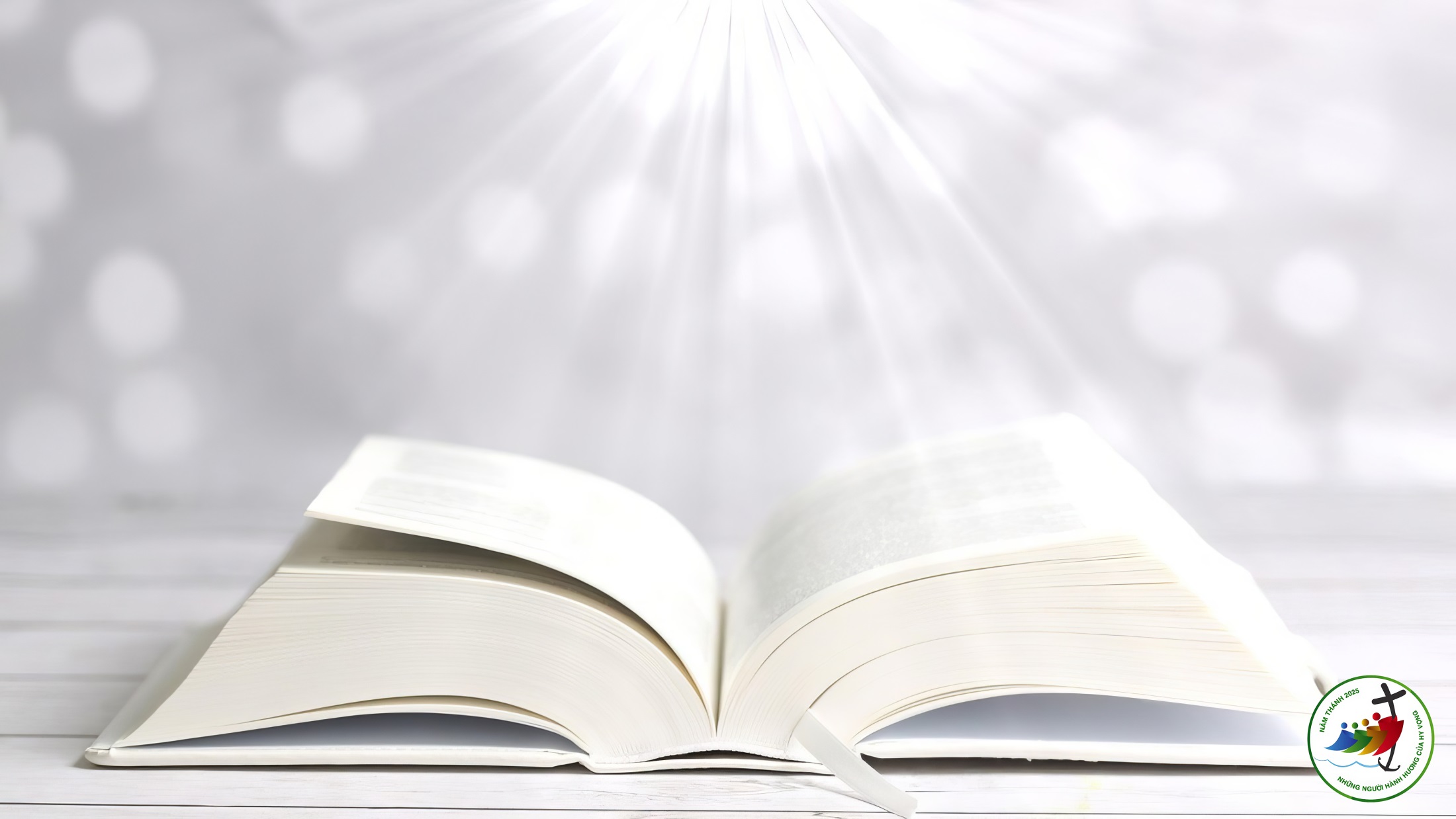 Bài đọc 1
Khôn ngoan đã được tác thành trước vạn vật.
Khởi đầu sách Huấn ca.
Chúa là Vua hiển trị,Chúa mặc oai phong tựa cẩm bào.
Đáp ca:
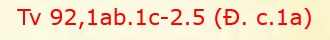 Alleluia-Alleluia.
Đấng Cứu Độ chúng ta là Đức Giê-su Ki-tô đã tiêu diệt thần chết, và đã dùng Tin Mừng mà làm sáng tỏ phúc trường sinh.
Alleluia.
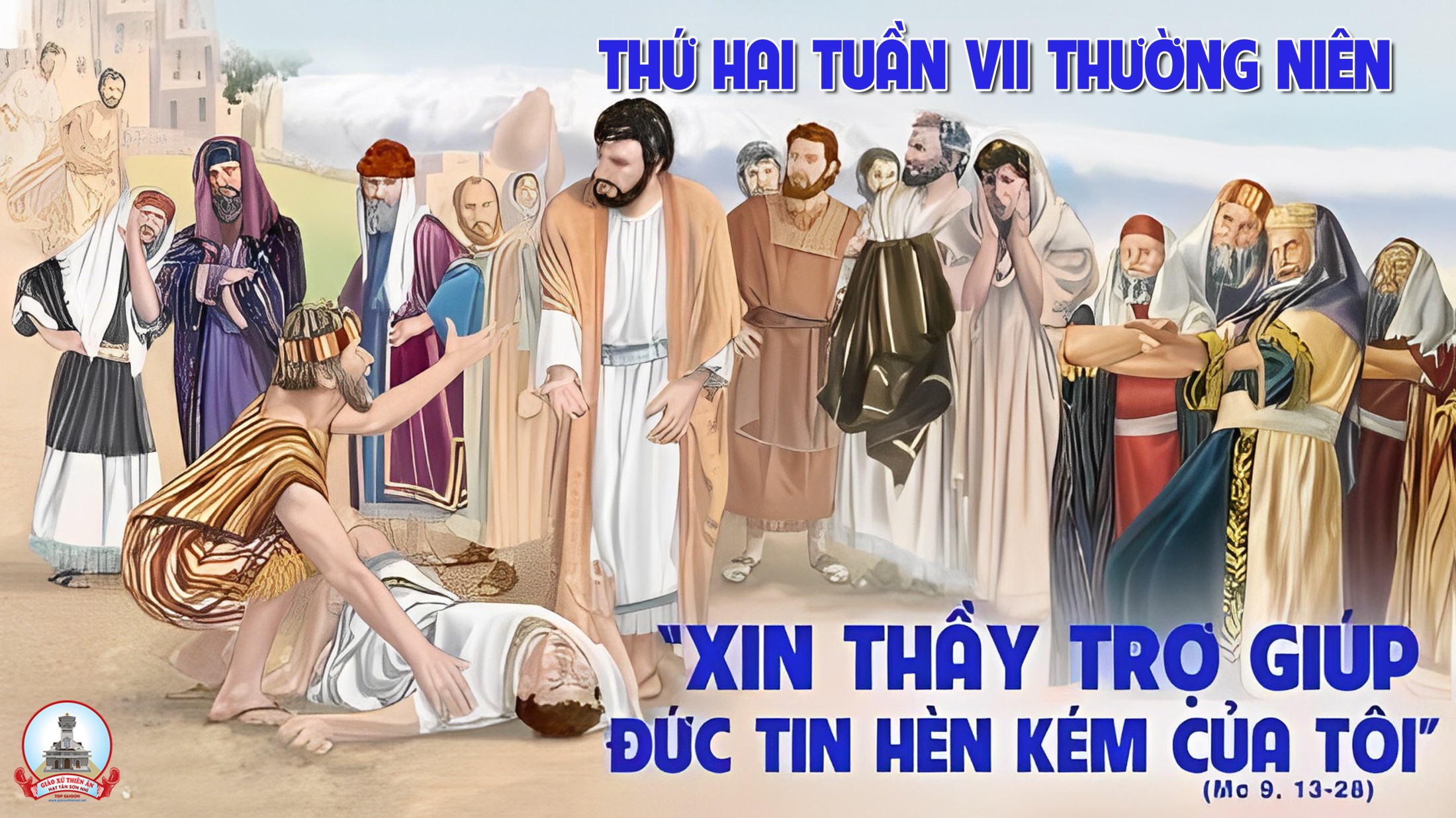 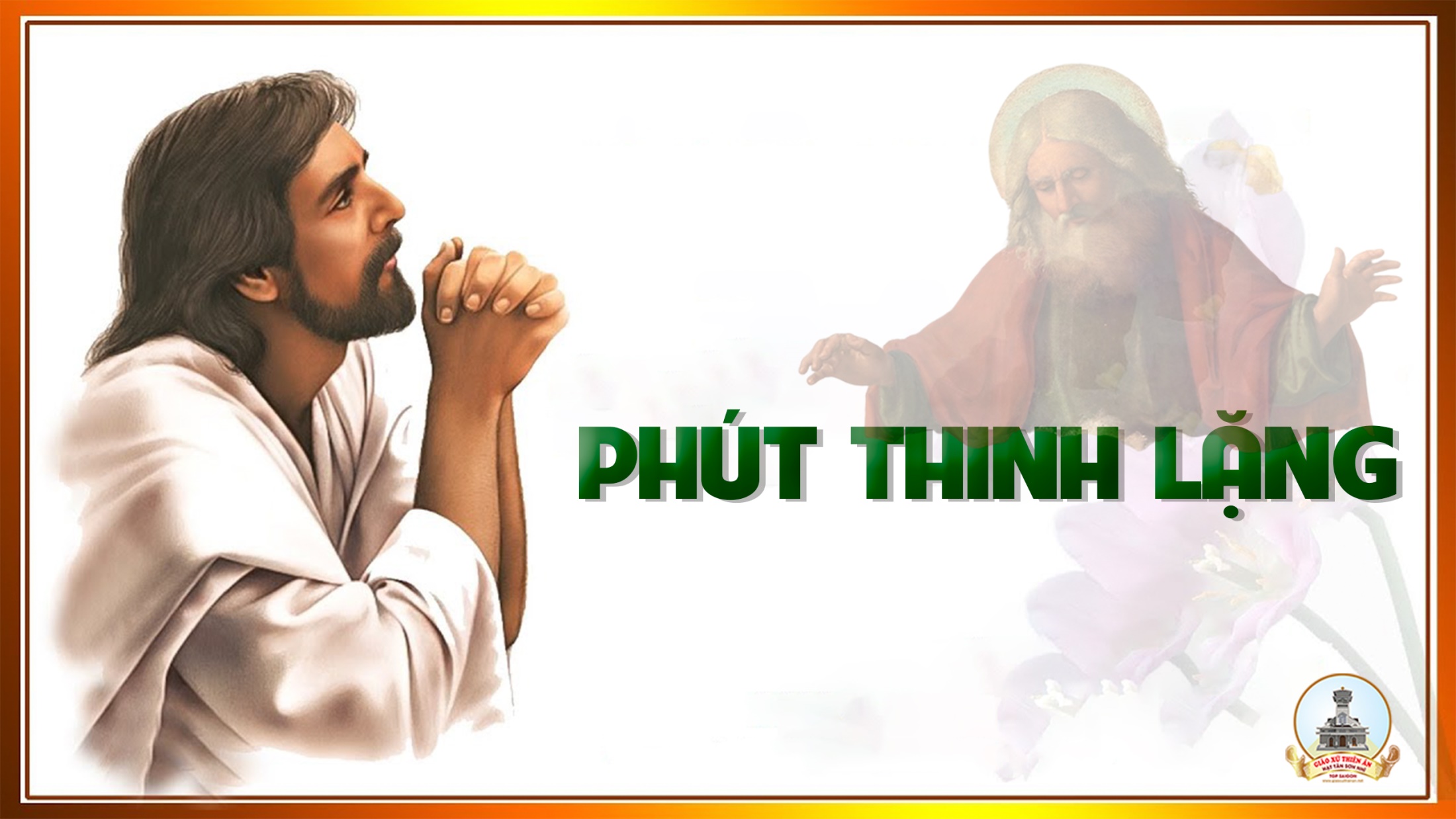 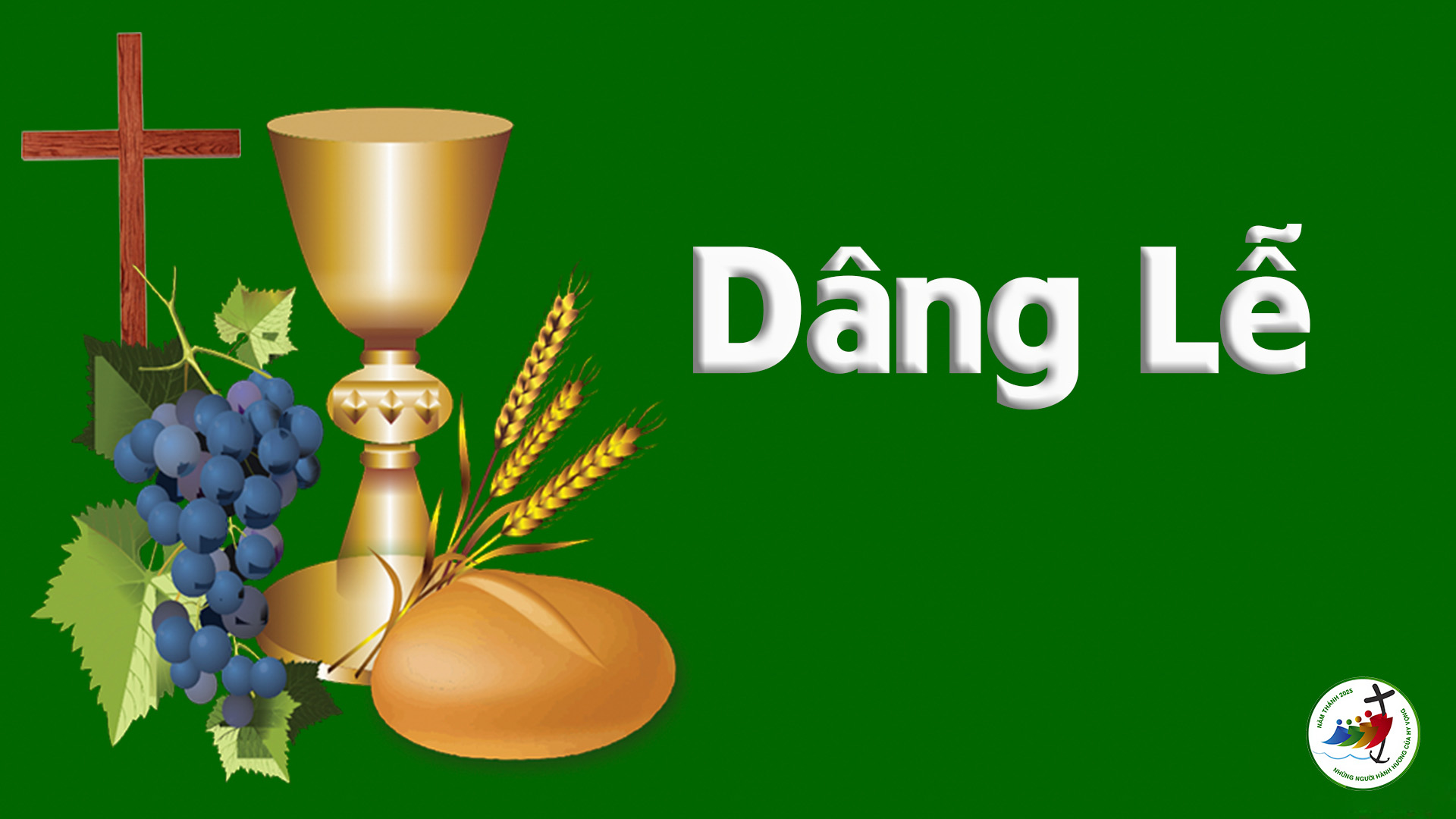 Thứ BaSau Chúa Nhật VIIThường Niên
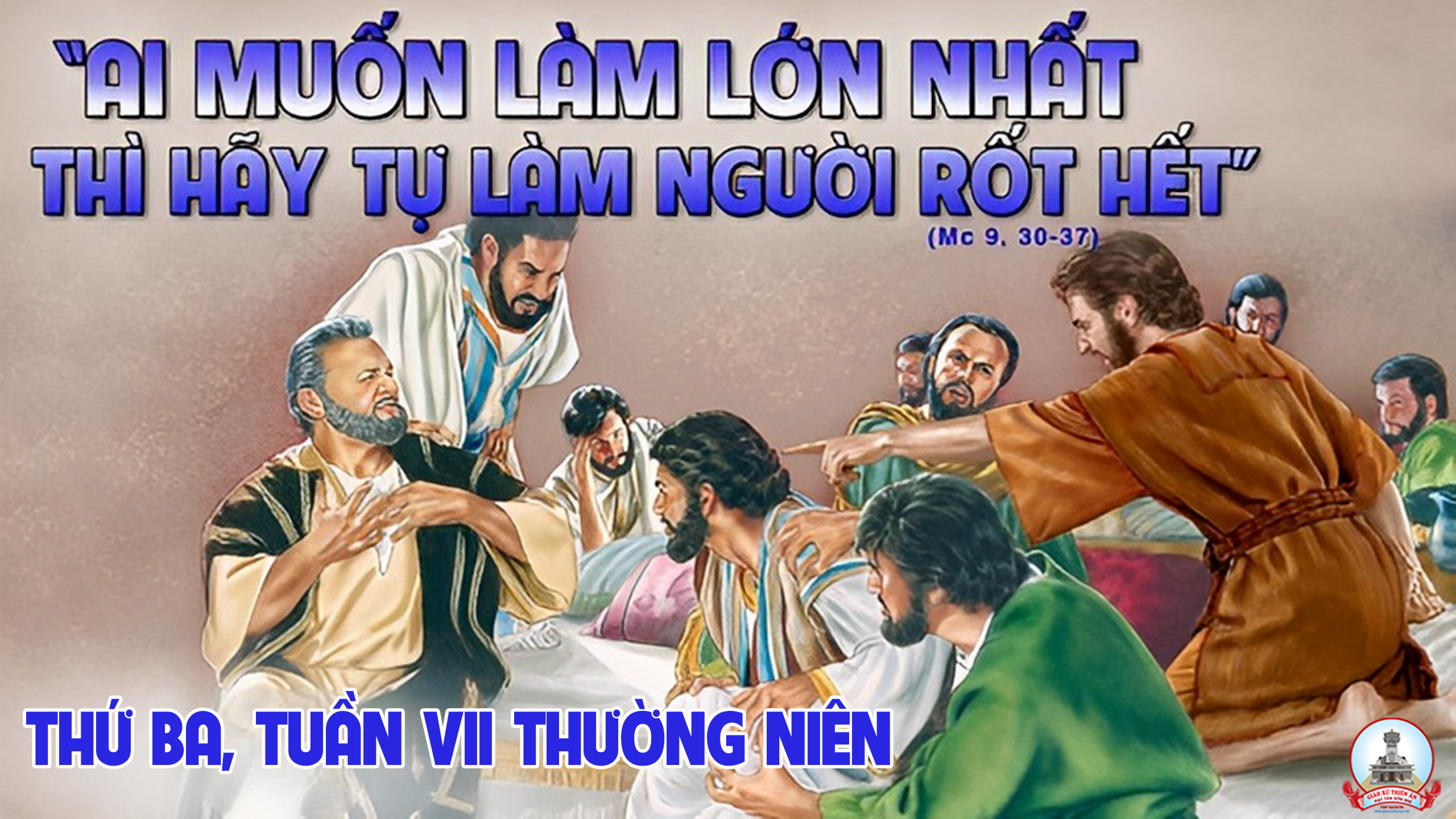 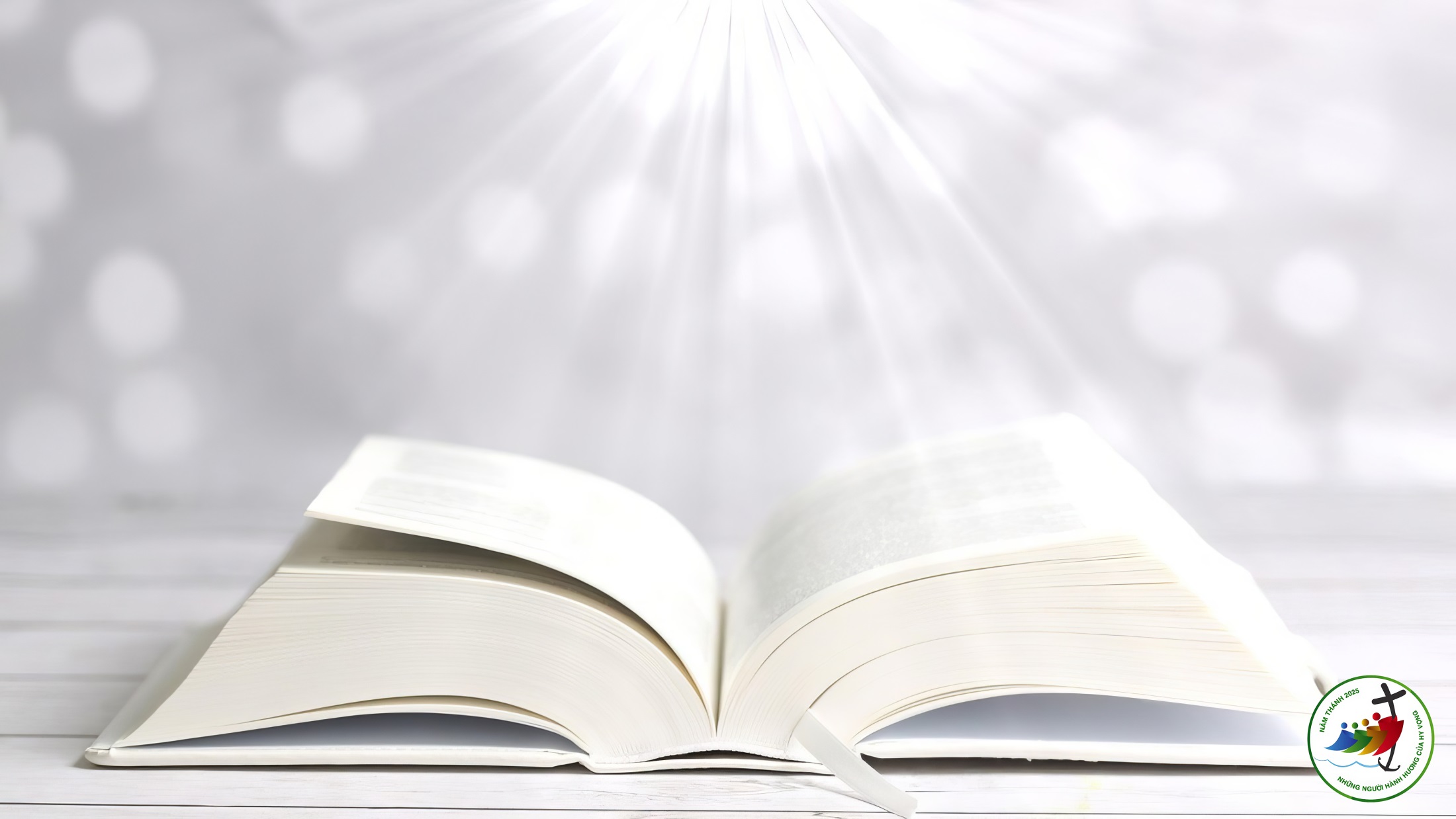 Bài đọc 1
Con hãy chuẩn bị tâm hồn để đón chịu thử thách.
Bài trích sách Huấn ca.
Hãy ký thác đường đời cho Chúa, chính Người sẽ ra tay.
Đáp ca:
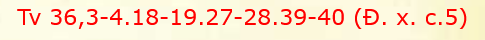 Alleluia-Alleluia.
Ước chi tôi chẳng hãnh diện về điều gì, ngoài thập giá Chúa. Nhờ thập giá Người, thế gian đã bị đóng đinh vào thập giá đối với tôi, và tôi đối với thế gian.
Alleluia.
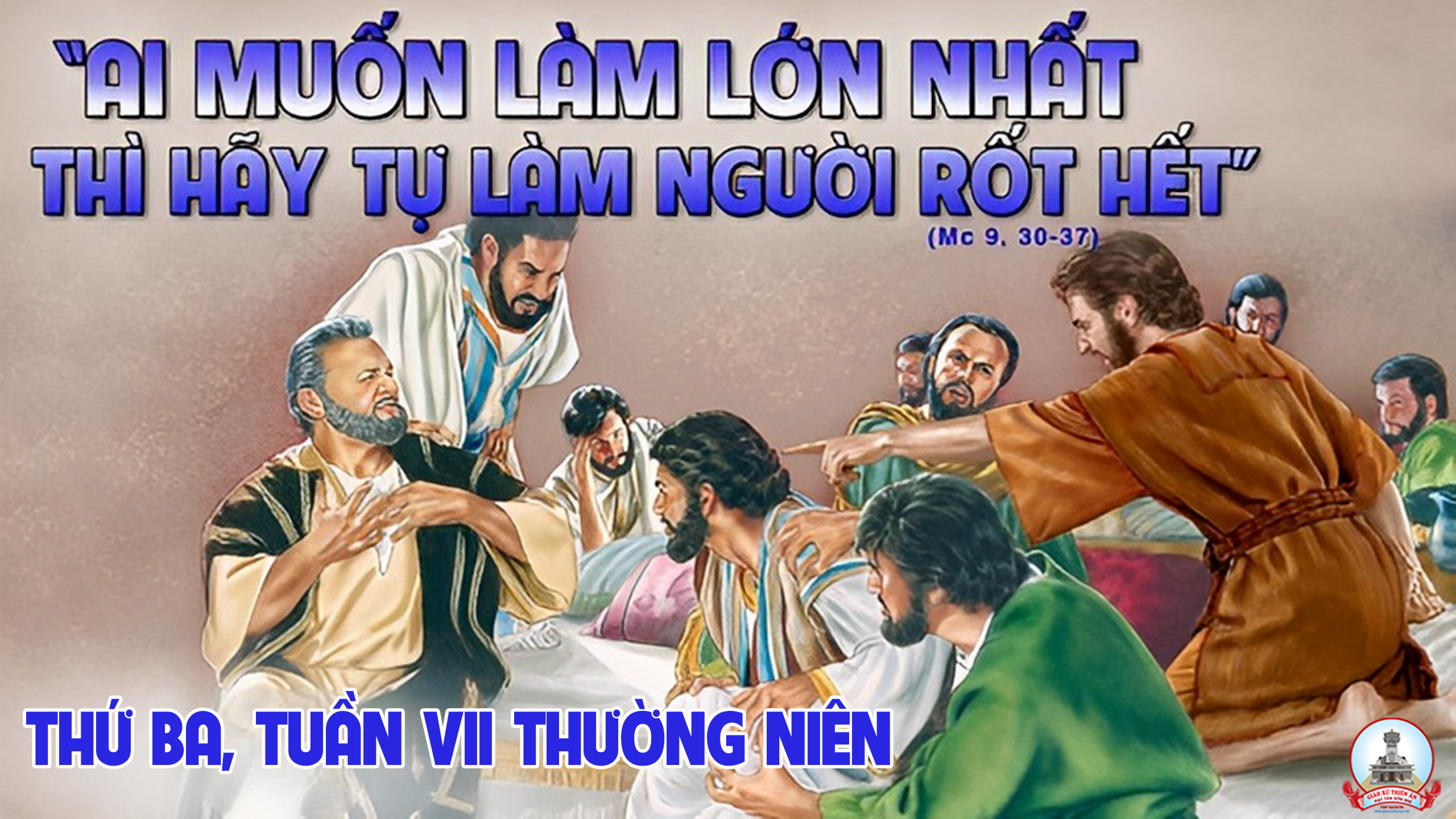 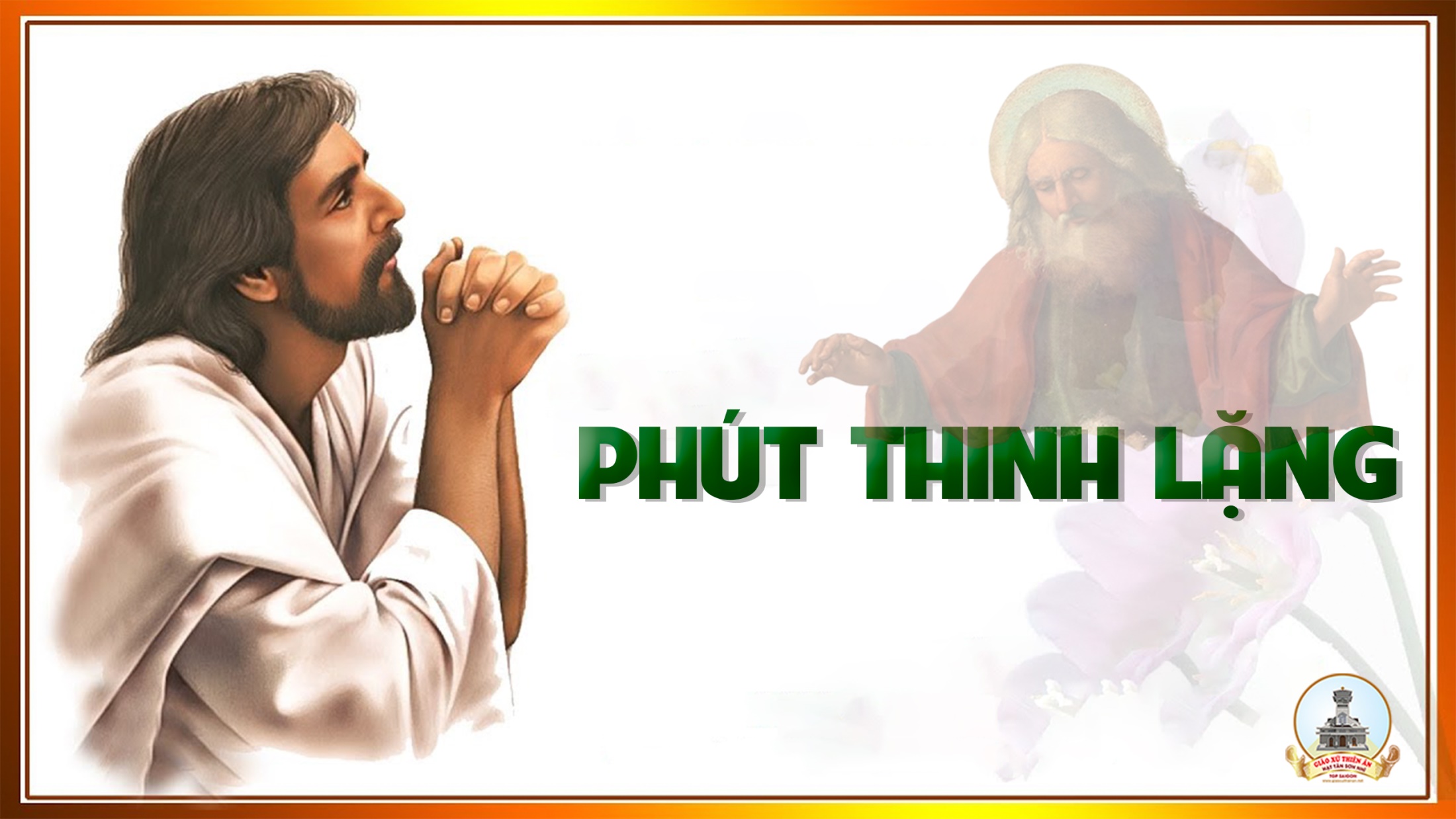 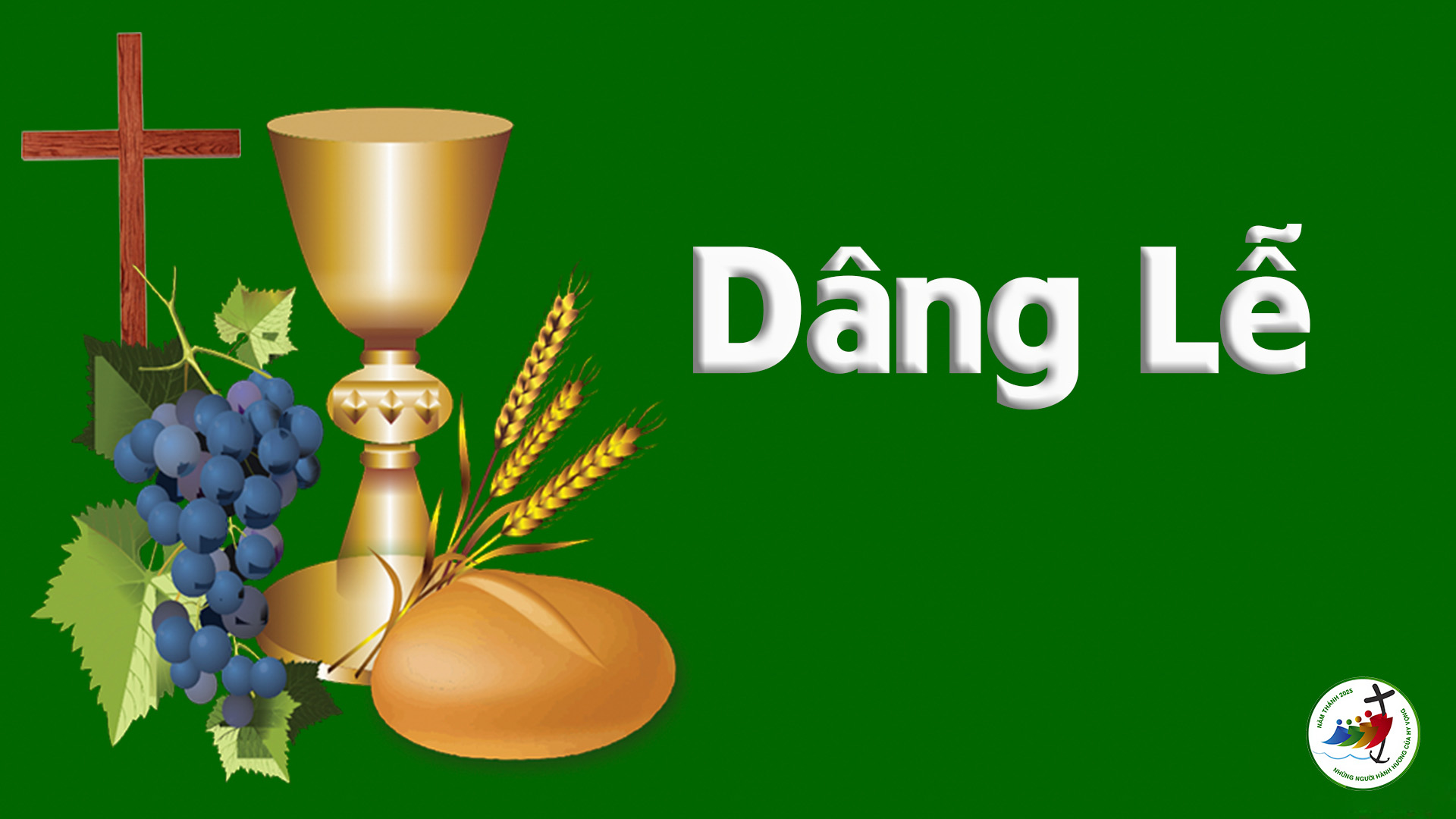 Thứ TưSau Chúa Nhật VIIThường Niên
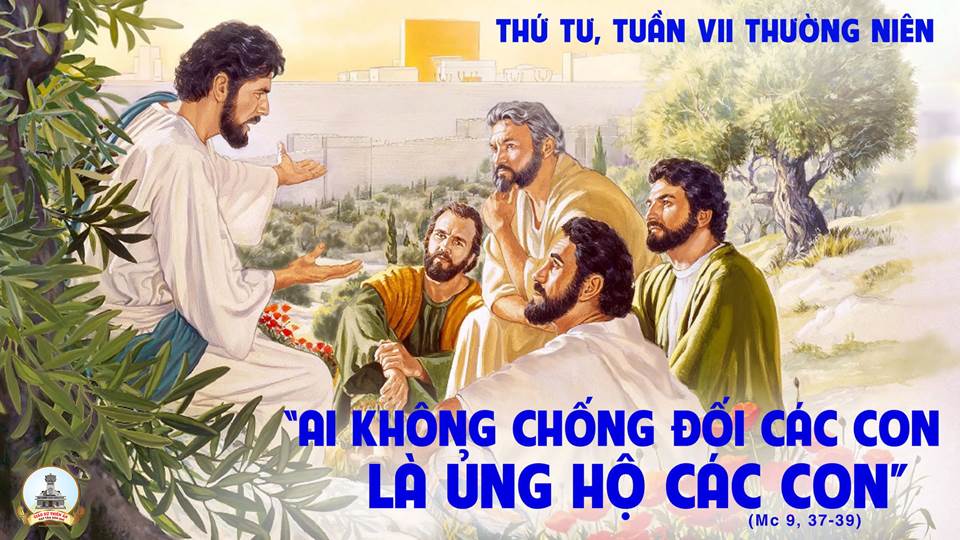 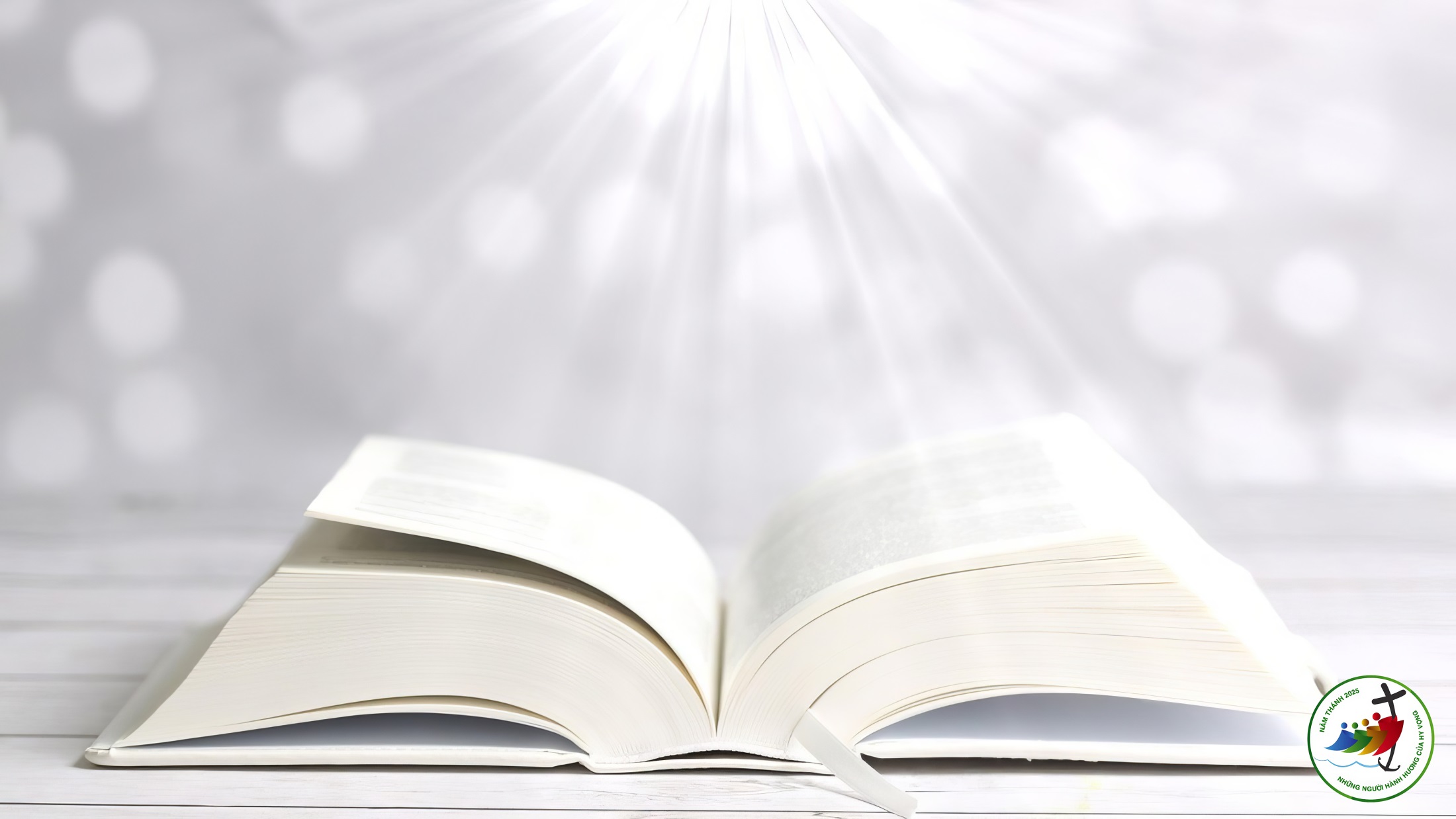 Bài đọc 1
Ai yêu mến khôn ngoan, thì được Đức Chúa mến yêu.
Bài trích sách Huấn ca.
Lạy Chúa, kẻ yêu luật Chúa hưởng an bình thư thái.
Đáp ca:
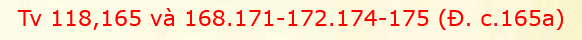 Alleluia-Alleluia.
Chúa nói : Chính Thầy là con đường, là sự thật và là sự sống. Không ai có thể đến với Chúa Cha mà không qua Thầy.
Alleluia.
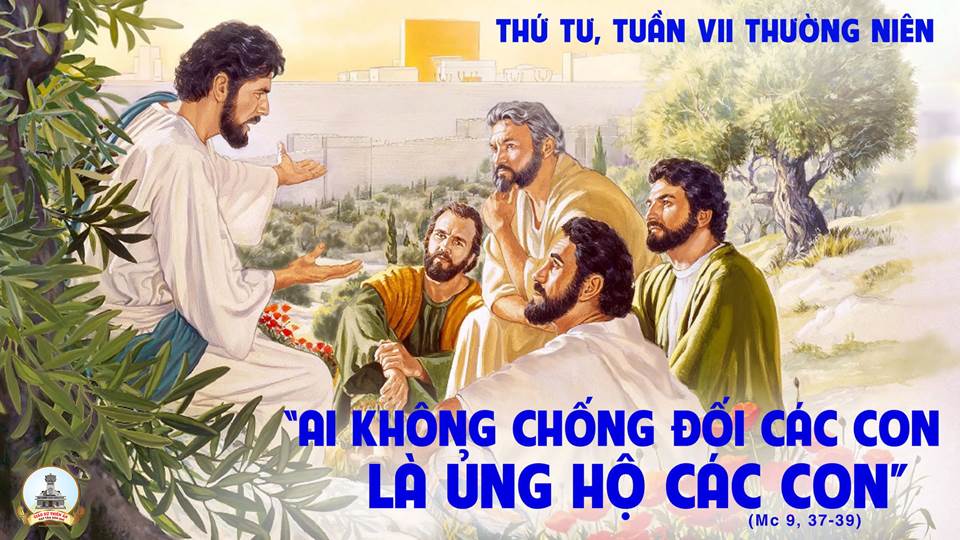 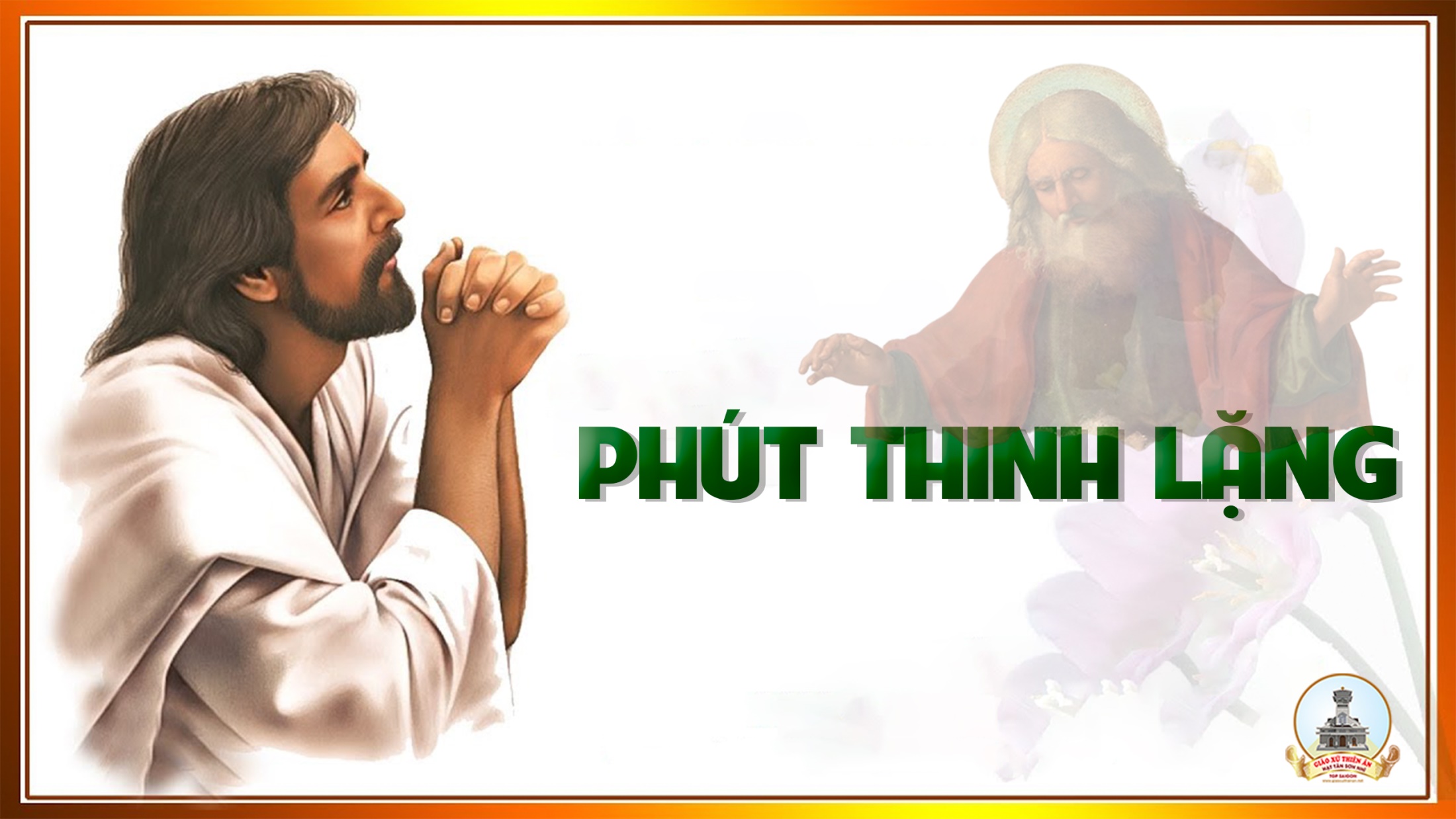 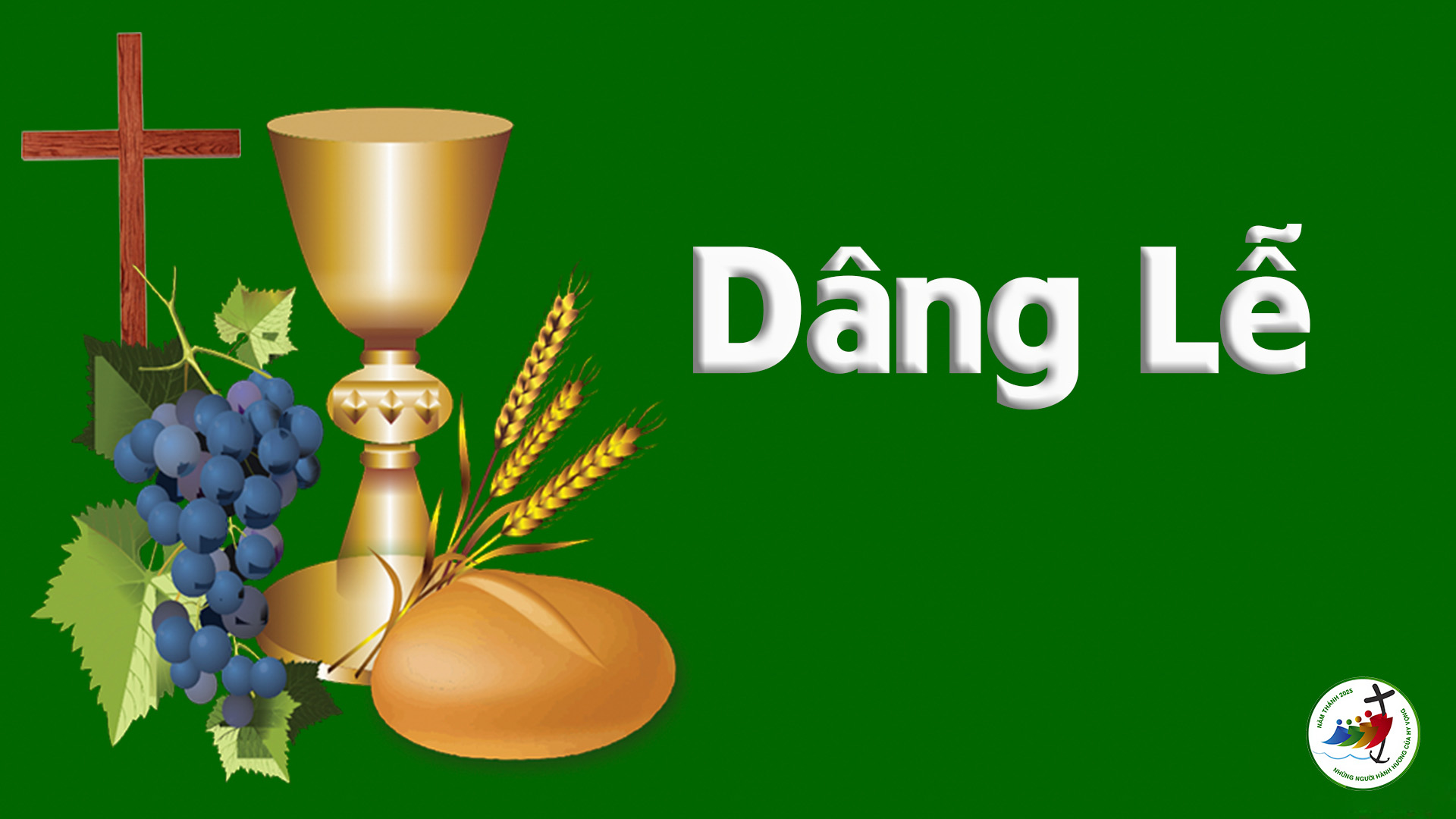 Thứ NămSau Chúa Nhật VIIThường Niên
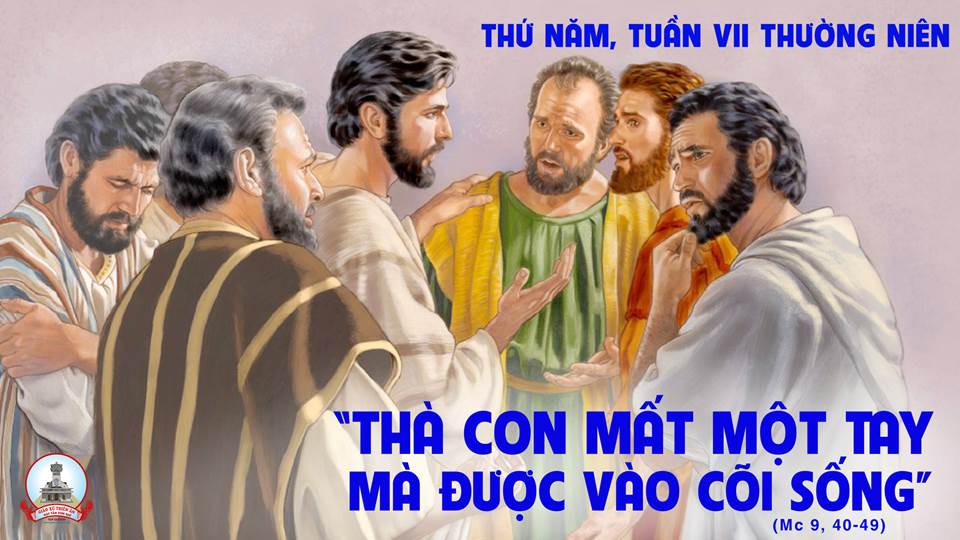 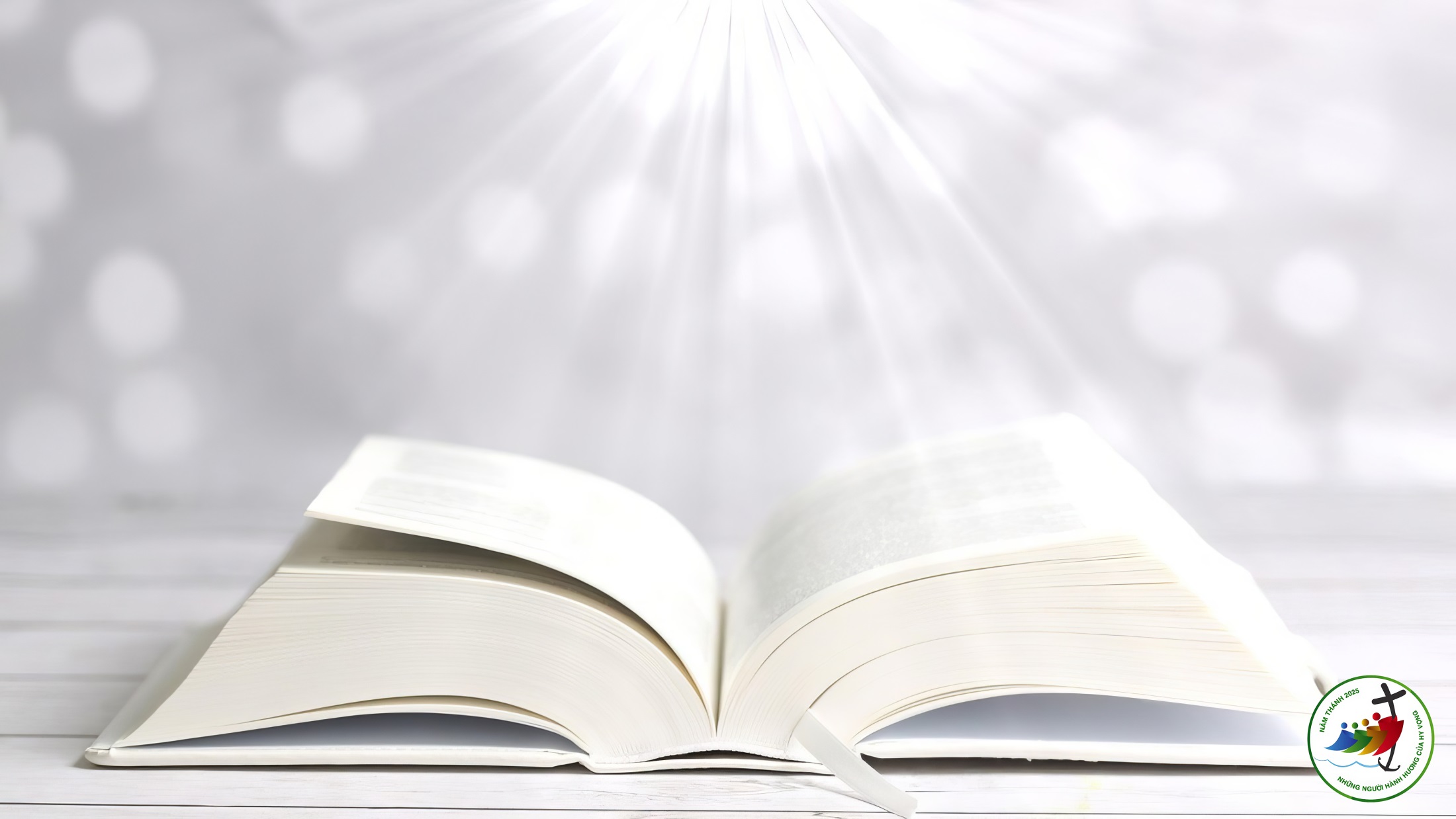 Bài đọc 1
Đừng trì hoãn, hãy trở về với Chúa đi.
Bài trích sách Huấn ca.
Phúc thay người đặt tin tưởng nơi Chúa.
Đáp ca:
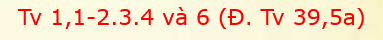 Alleluia-Alleluia.
Anh em hãy đón nhận lời Thiên Chúa, không phải như lời người phàm, nhưng như lời Thiên Chúa, đúng theo bản tính của lời ấy.
Alleluia.
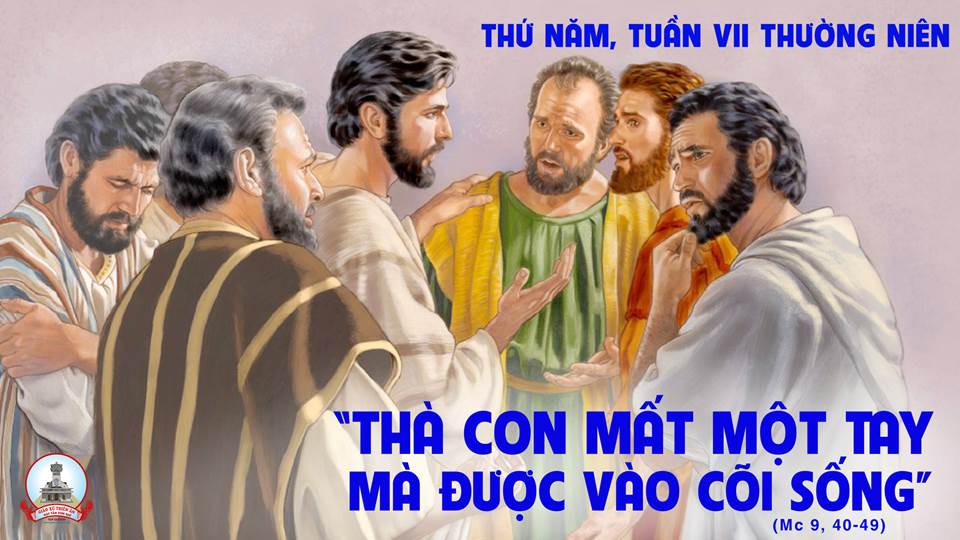 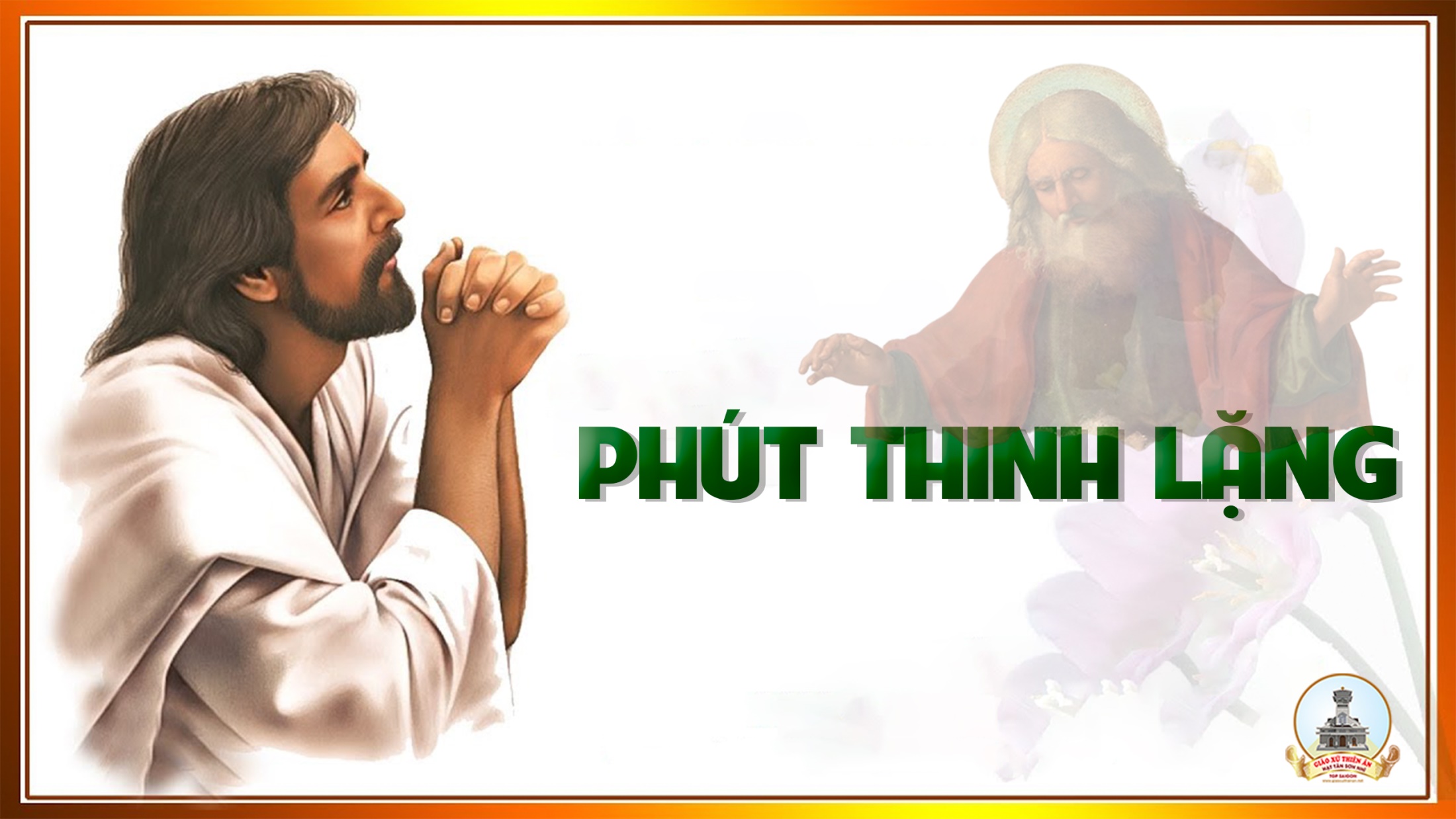 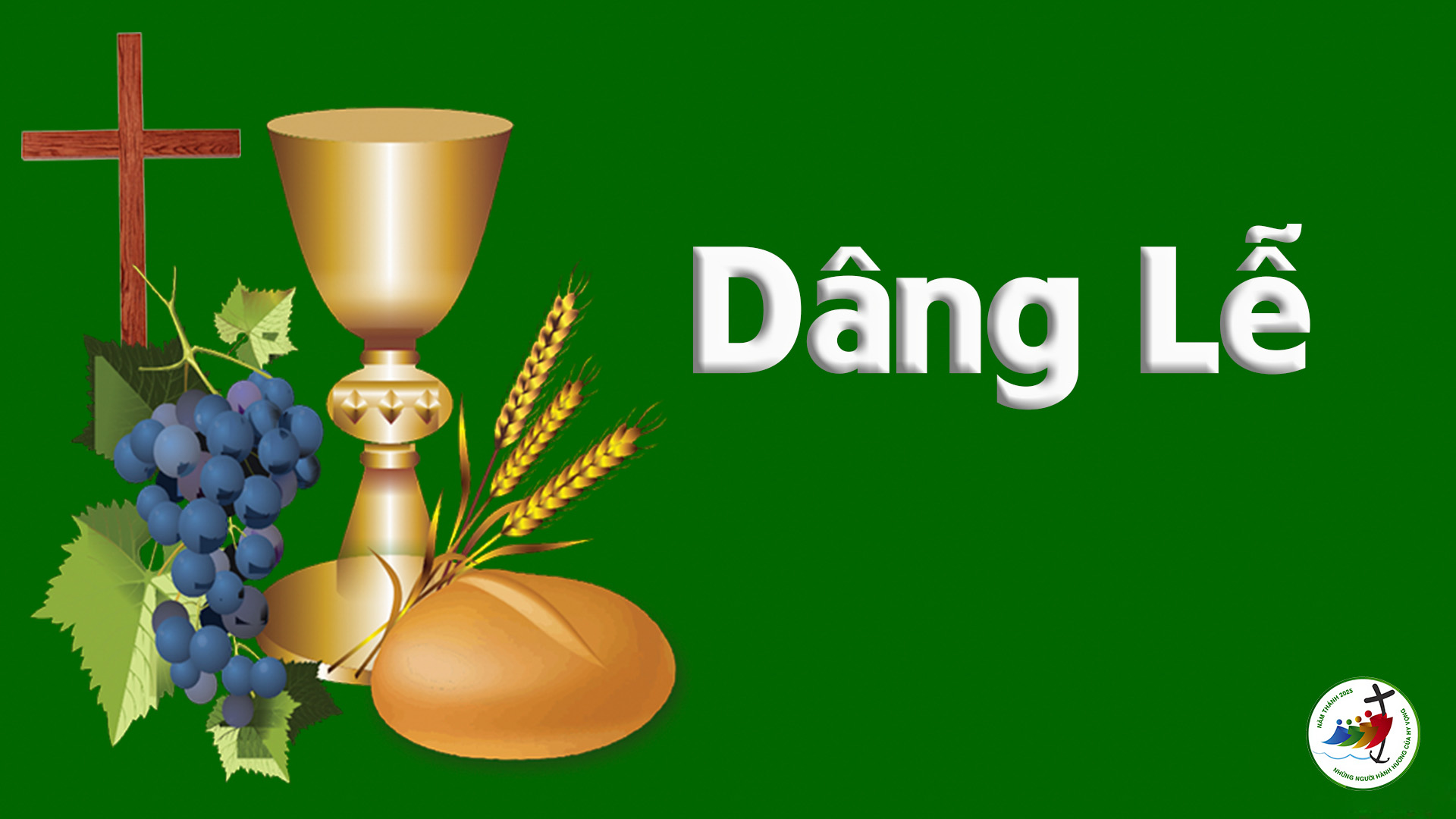 Thứ SáuSau Chúa Nhật VIIThường Niên
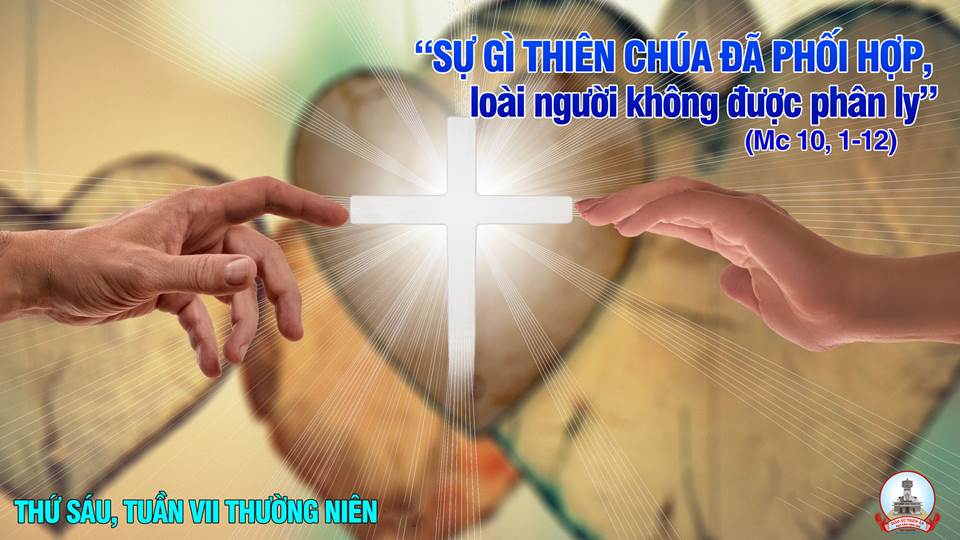 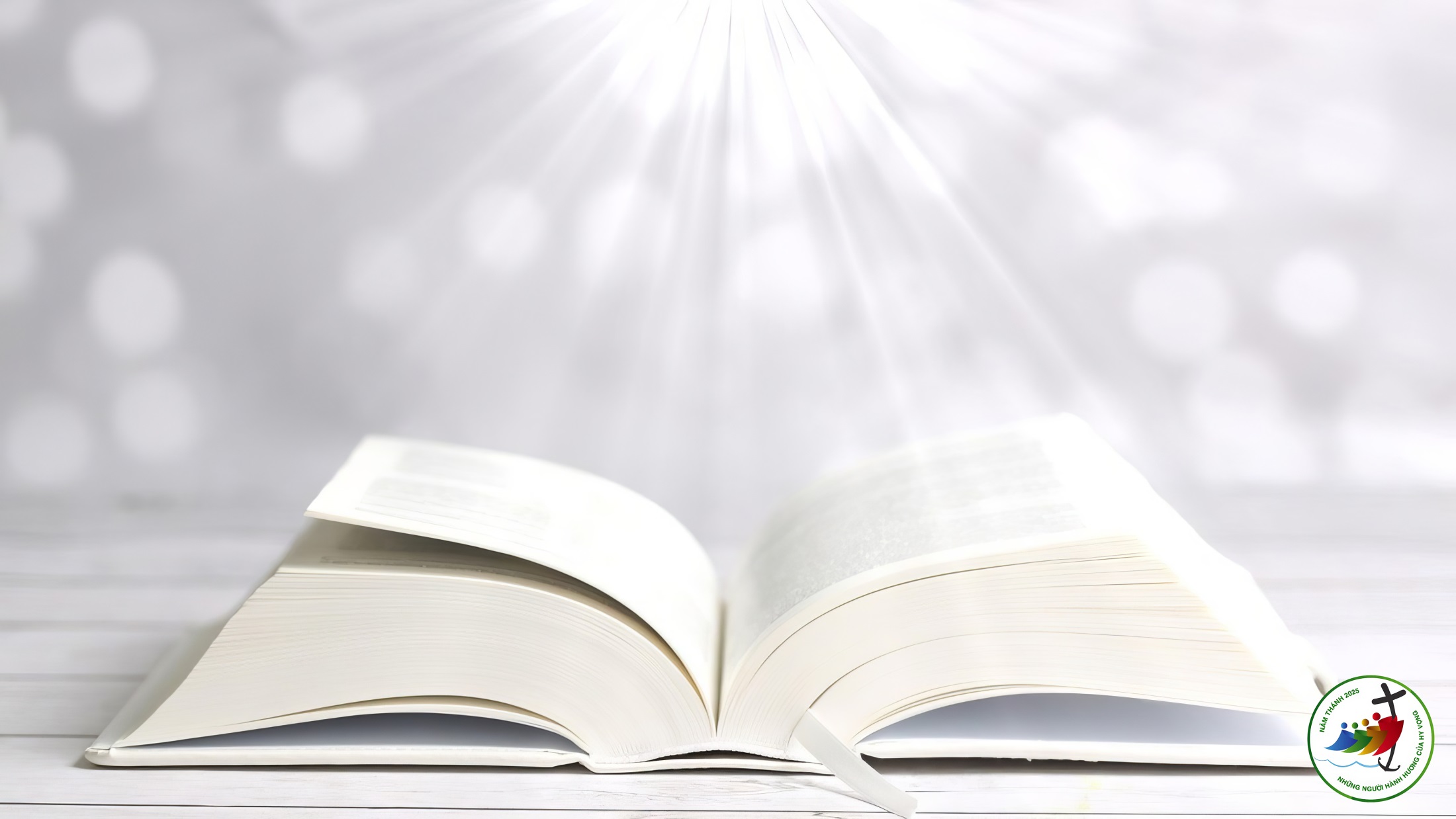 Bài đọc 1
Không có gì đổi lấy được một người bạn trung thành.
Bài trích sách Huấn ca.
Lạy Chúa, trên đường mệnh lệnh Chúa, xin dẫn con đi.
Đáp ca:
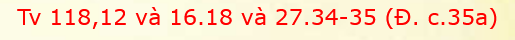 Alleluia-Alleluia.
Lạy Chúa, Lời Chúa là sự thật ; xin Chúa lấy sự thật mà thánh hiến chúng con.
Alleluia.
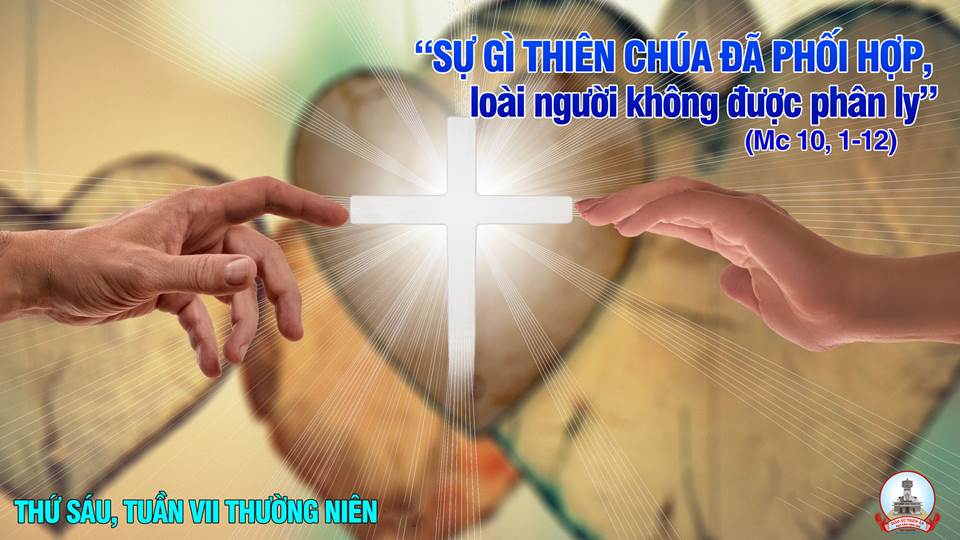 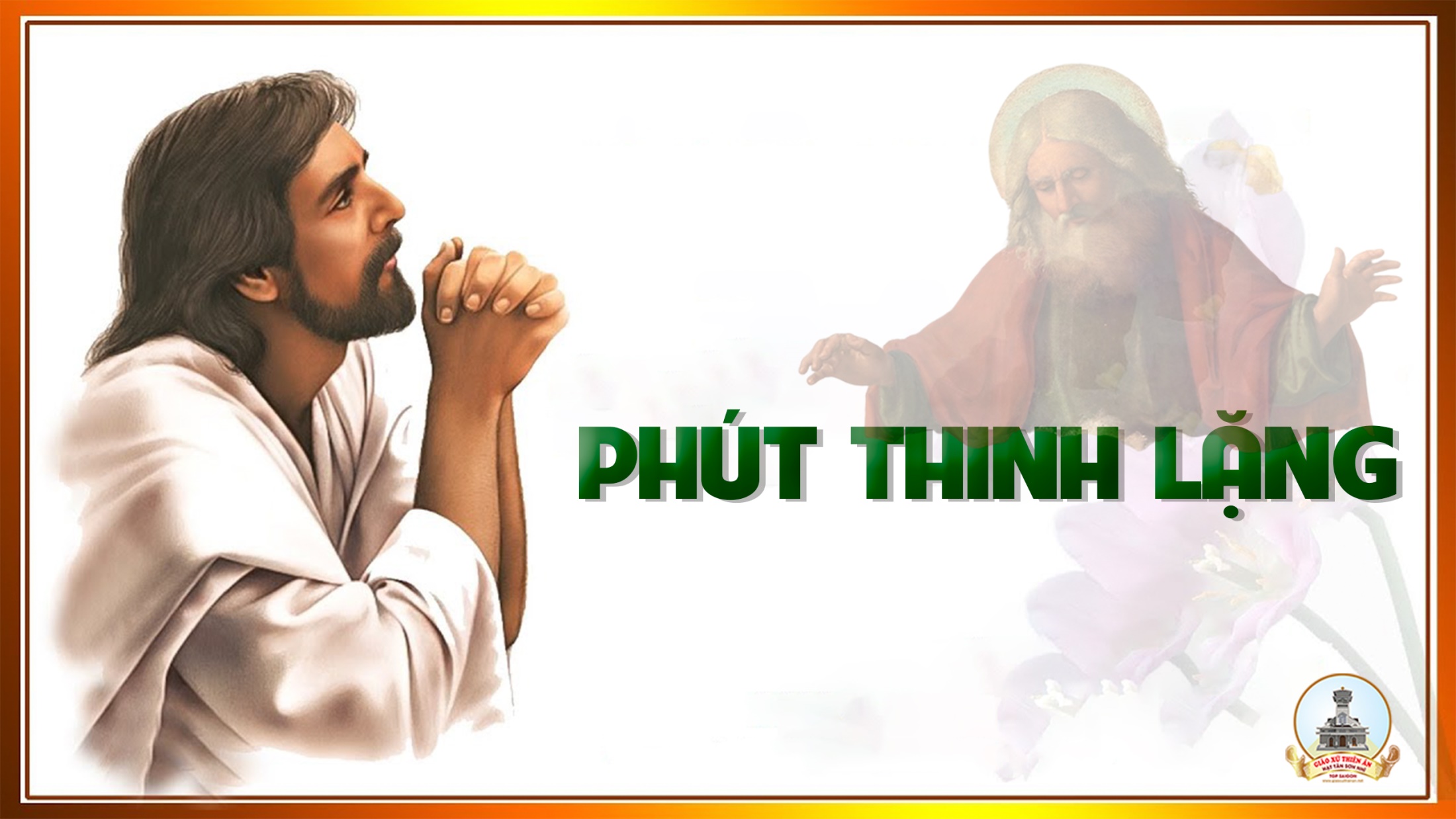 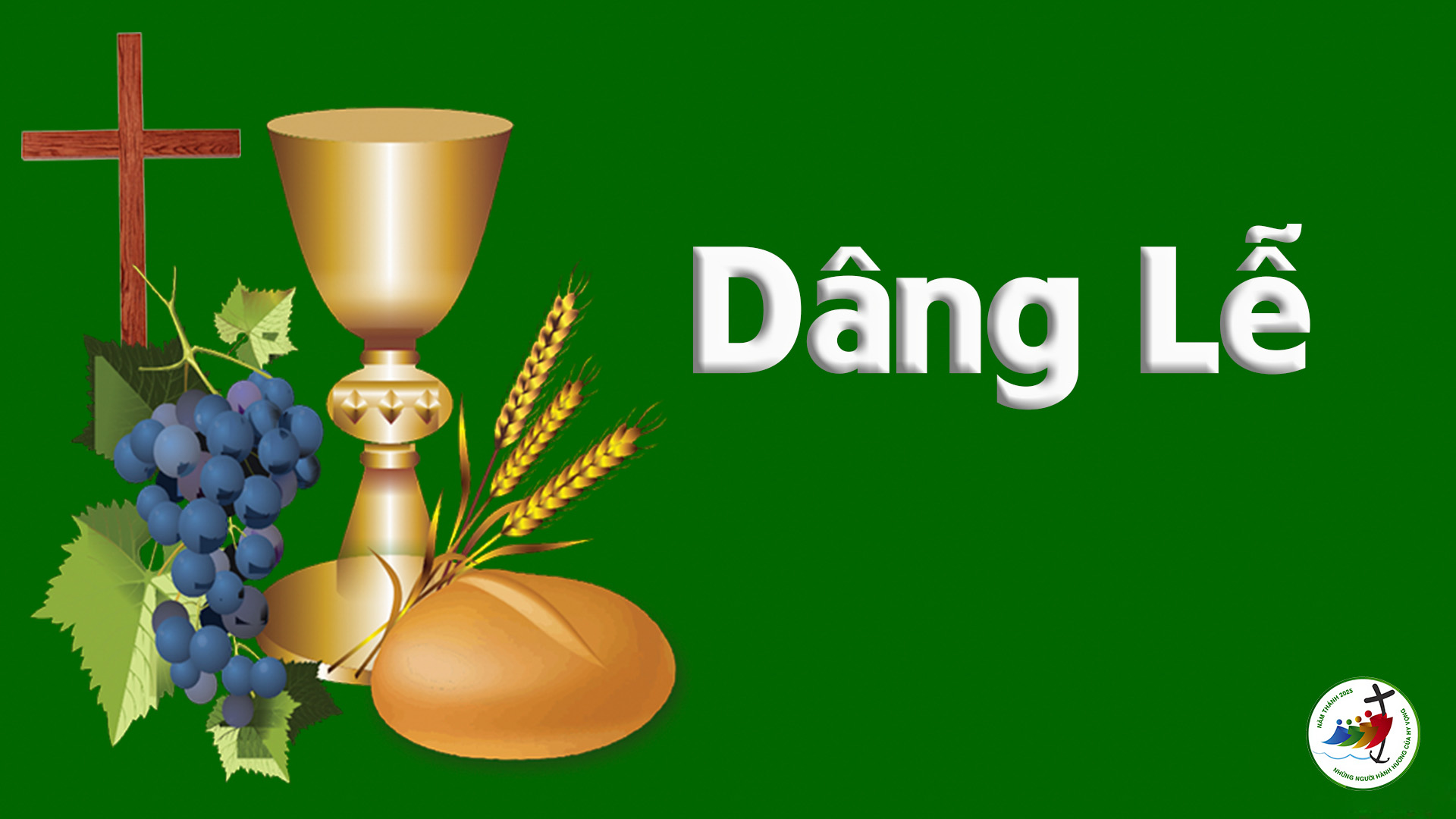 Thứ BảySau Chúa Nhật VIIThường Niên
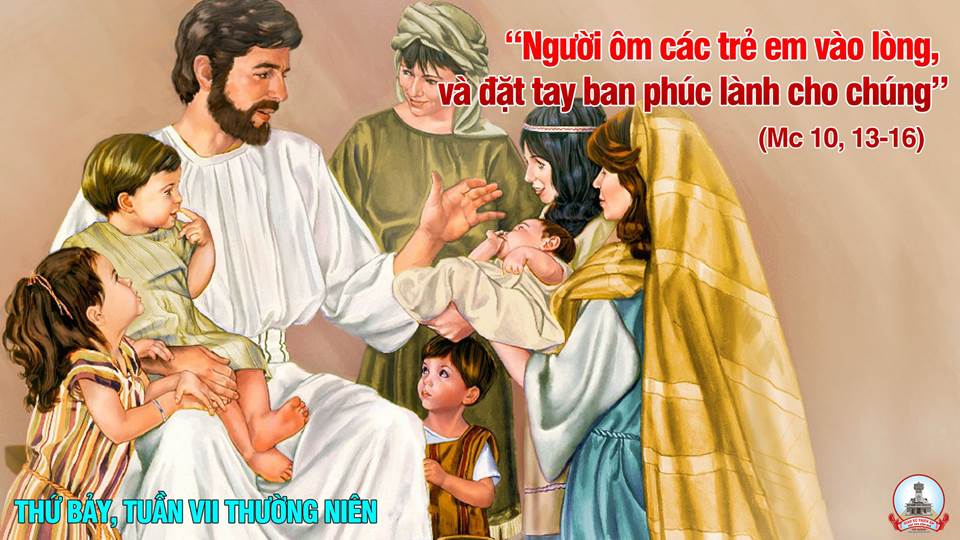 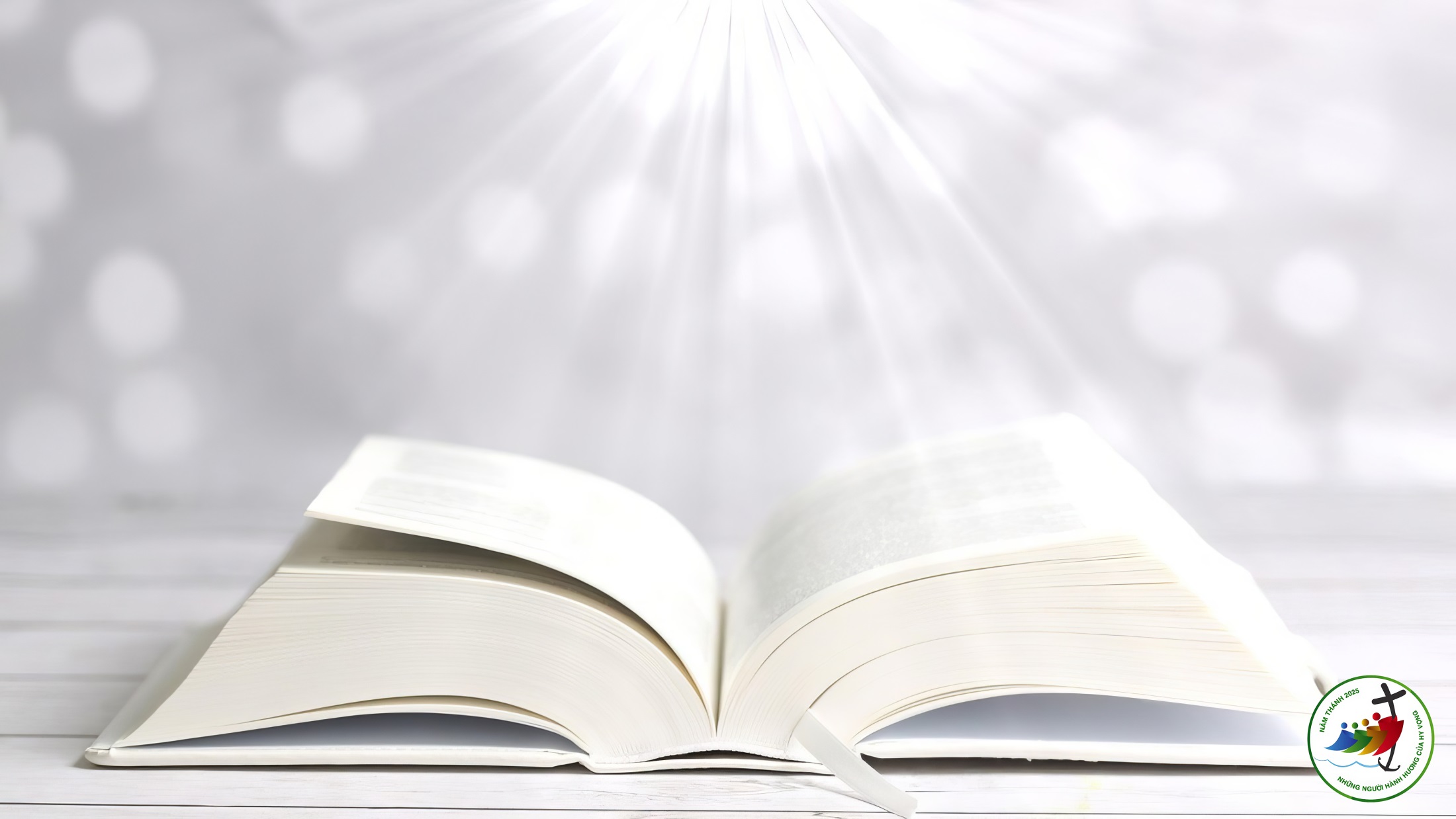 Bài đọc 1
Thiên Chúa tạo ra con người theo hình ảnh Người.
Bài trích sách Huấn ca.
Ân tình Chúa thiên thu vạn đại,Chúa dành cho ai kính sợ Người.
Đáp ca:
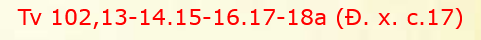 Alleluia-Alleluia.
Lạy Cha là Chúa Tể trời đất, con xin ngợi khen Cha, vì Cha đã mặc khải mầu nhiệm Nước Trời cho những người bé mọn.
Alleluia.
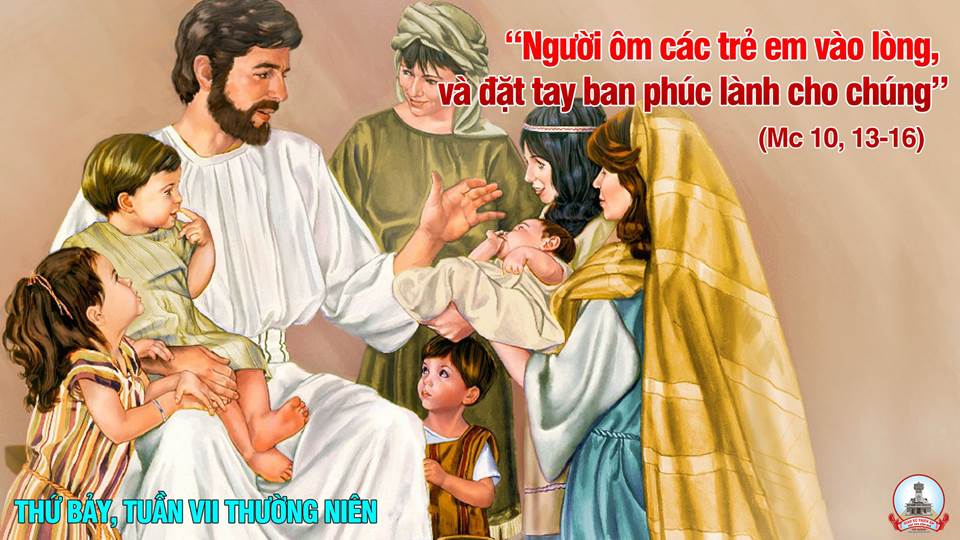 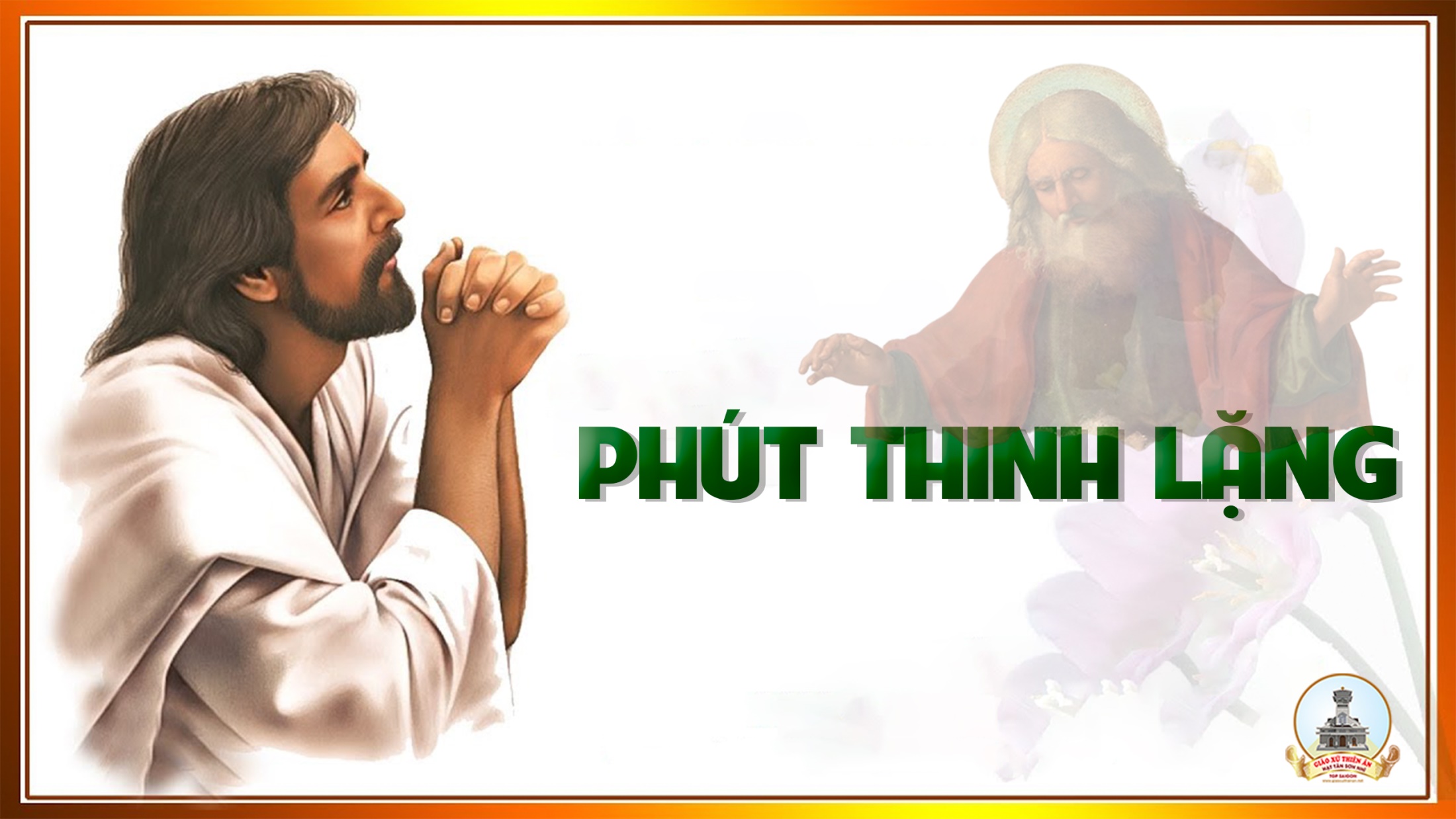 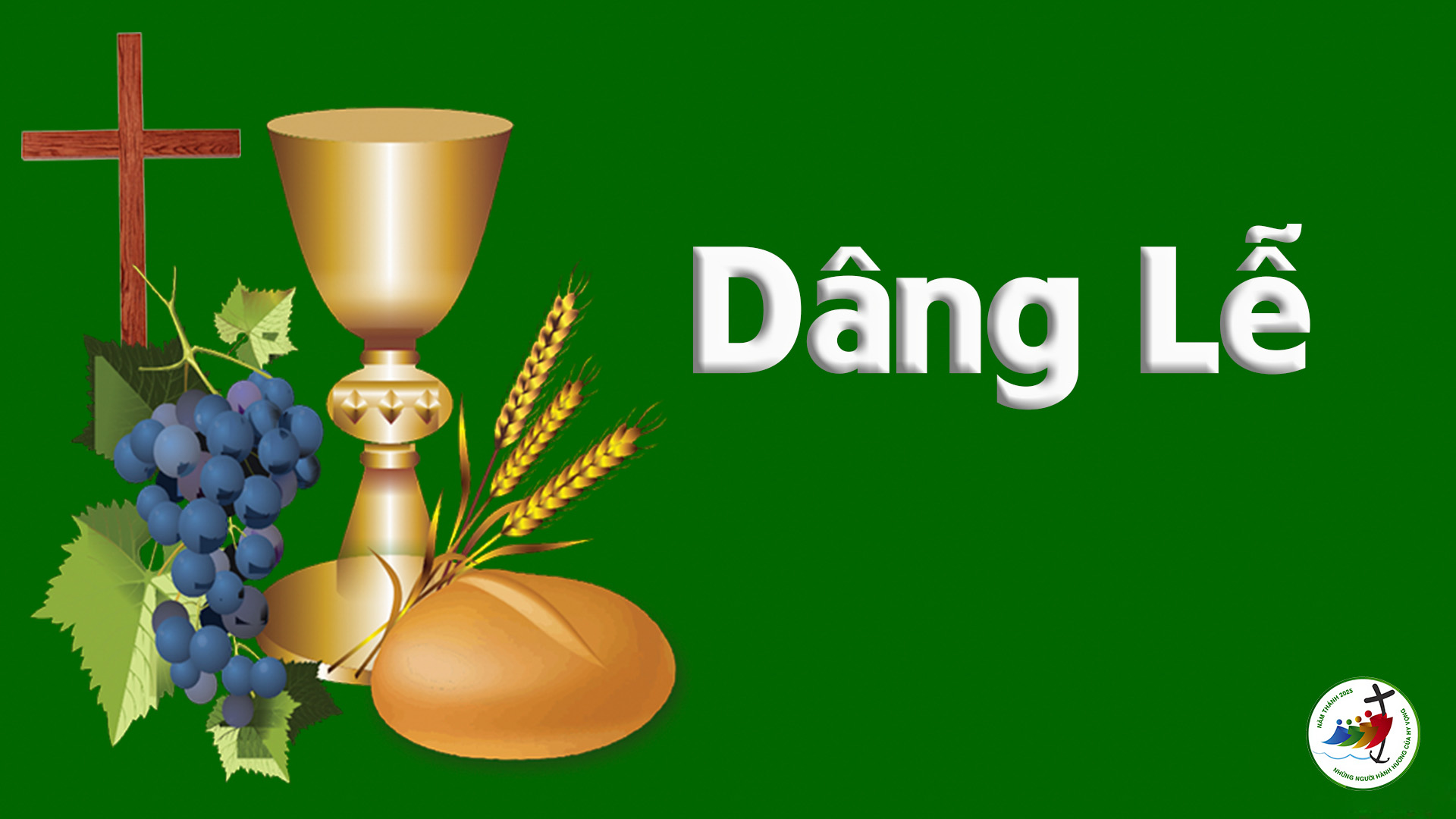